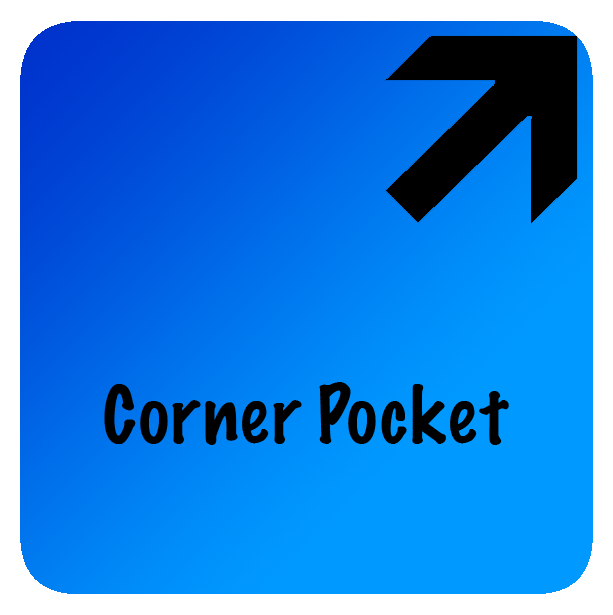 Greg Bickford
Don Bushell
Gavin Elster
Andy Boer
Prior Design Sketches
Circle Select
How it works:
To click, circle an object. 
To double click, circle an object twice.

Pros
No clicking or movement caused by it
Relatively quick

Cons
Possibly hard to use with motor impairments
Might accidentally select multiple targets
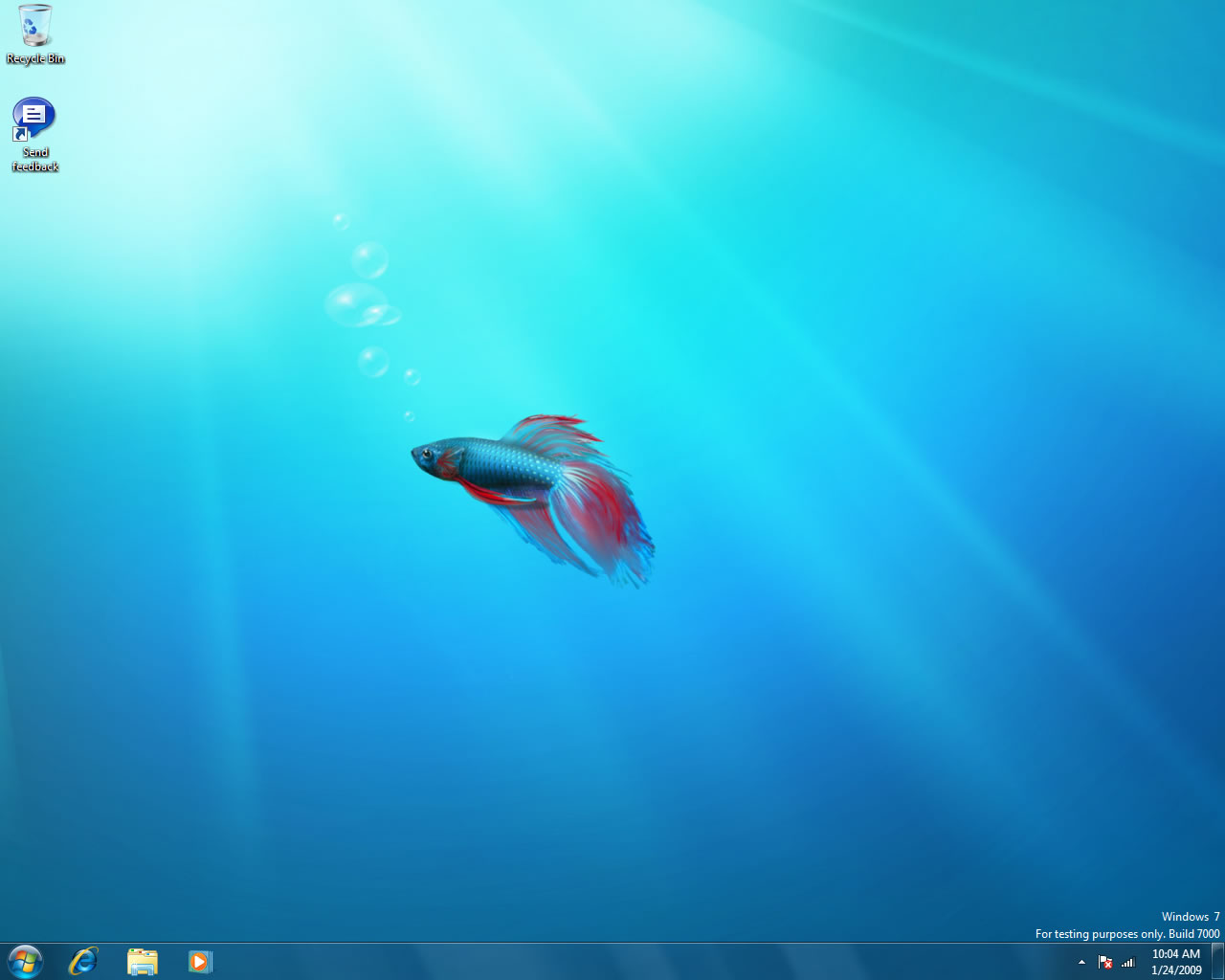 Garage
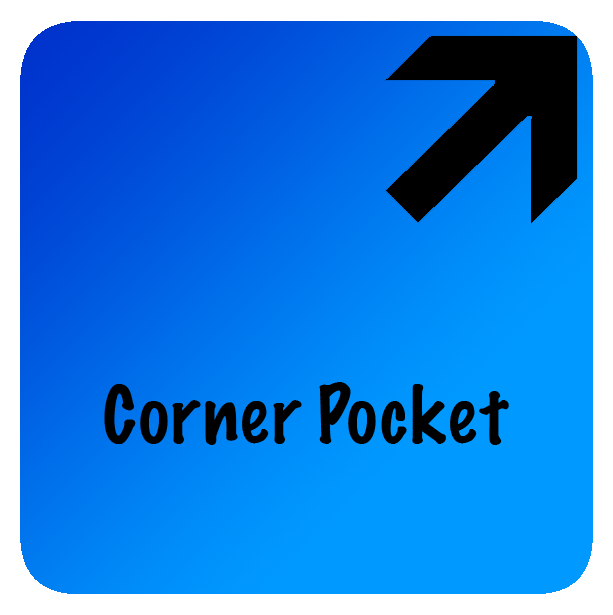 Overview:
Uses a queue to remember recently hovered-over, selectable objects.
Recently hovered-over objects are stored in the “garage”, near the clock on the Taskbar.
A clockwise circle gesture with the mouse will act as a click on the current item in the garage.
A counter-clockwise circle gesture with the mouse will act as a “cancel” for the current item, removing it from the queue.
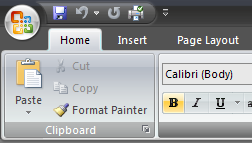 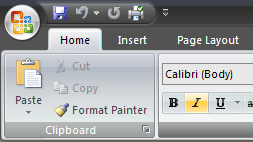 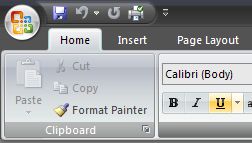 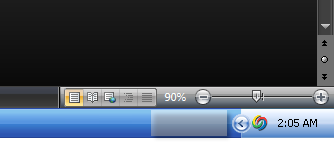 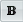 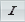 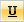 Garage: Pros and Cons
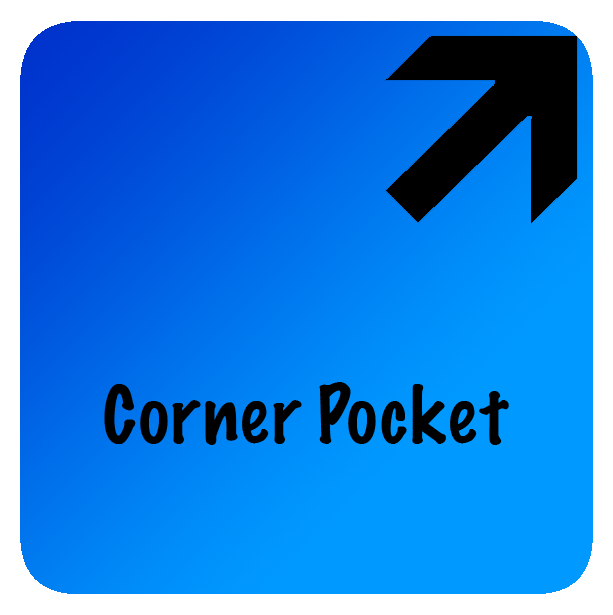 Pros
No complex gestures
Circles are very forgiving, do not have to be perfect!
Provides visual feedback

Cons
Could accidentally select/deselect something
Tedious to sift through items in garage when there are many

Thoughts
What about scrolling?  Text selection?  Drawing?
Corner Pocket
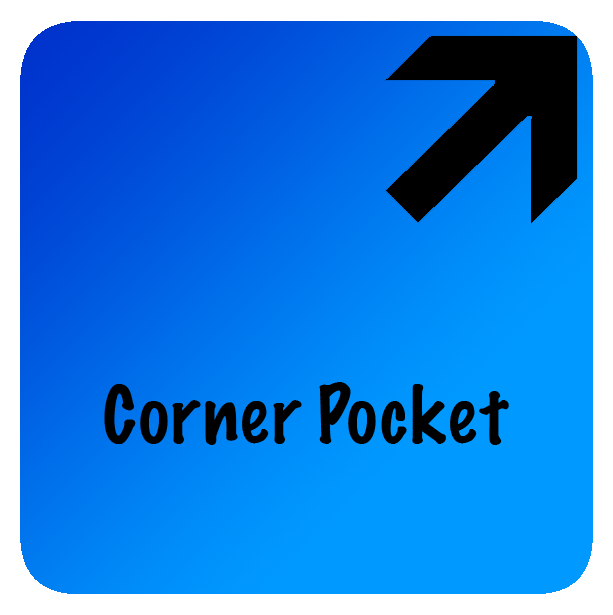 Overview:
When actions/icons are moused-over, they are remembered off-screen.
By bringing the mouse to different corners of the screen, different actions will take place.
Top right: User is presented with a radial menu with past actions where they must again mouse over the desired action/icon.
Bottom left: Clears out all of the actions/icons currently stored.
Bottom right: User is presented with a radial menu with past actions where they must again mouse over the desired action/icon in order to right click.
Corner Pocket: Pseudo Clicking
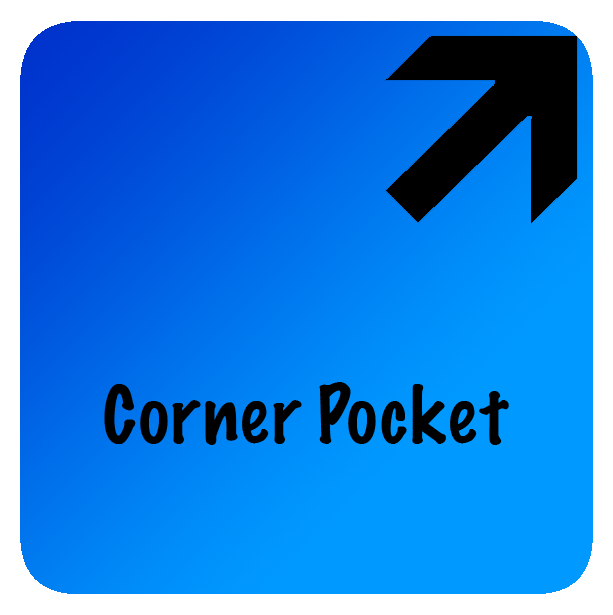 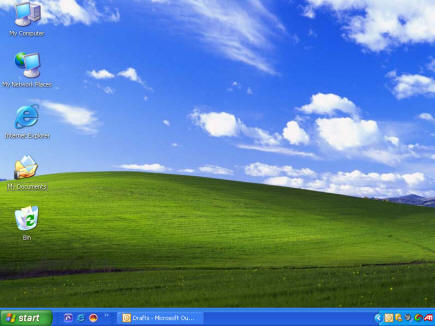 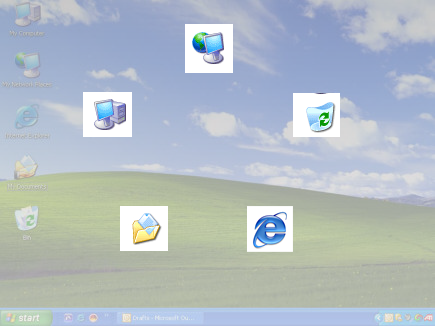 Corner Pocket: Pros and Cons
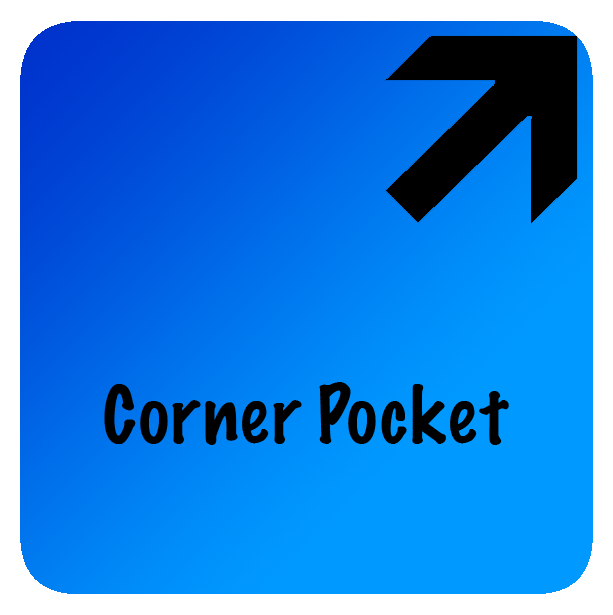 Pros
Presents all possible actions clearly
Simple to acquire desired target

Cons
Could accidentally go into one of the corner pockets when nudging the mouse
Very slow when doing click-intensive tasks
Flipbook Designs
Garage: Circular Gestures cont.
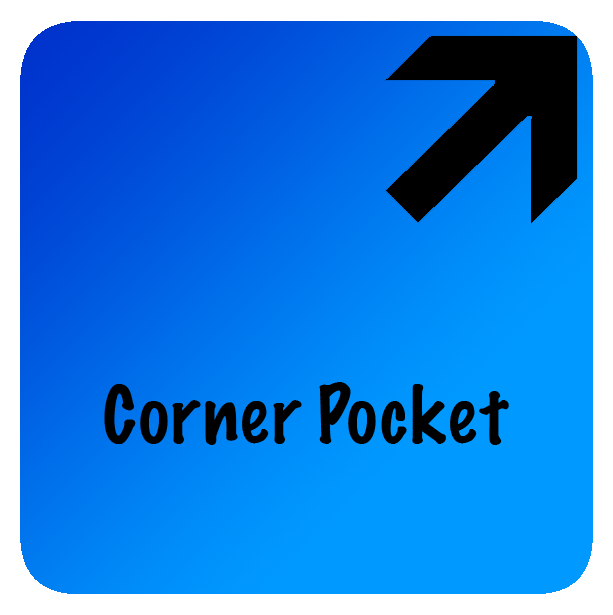 OK!
[Speaker Notes: This slide shows the algorithm behind Garage and how it would work if a user were to make a snake-like gesture across the screen.  The red arrows represent incomplete circular gestures and the green arrows represent a complete circular gesture.]
Garage: Unintentional Select
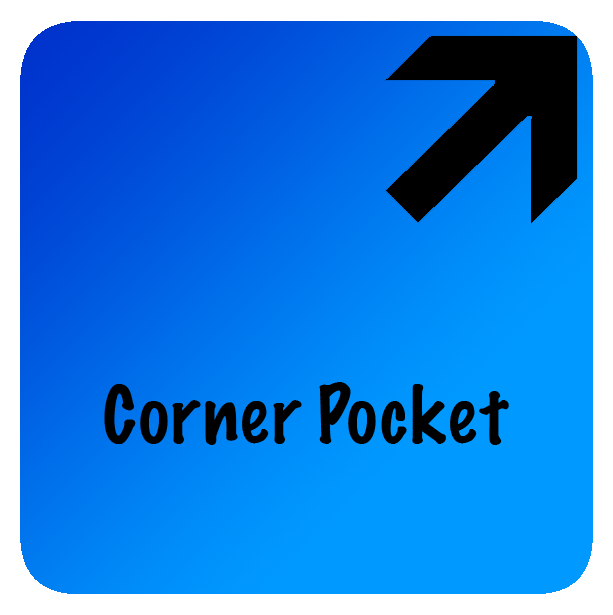 The select algorithm recognizes and will not permanently store selections that are made during a circular select gesture.
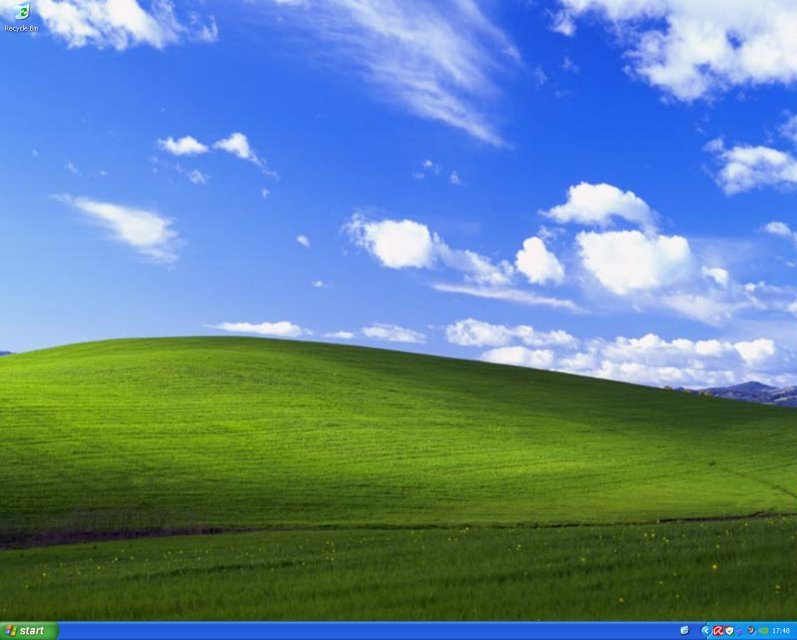 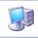 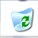 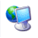 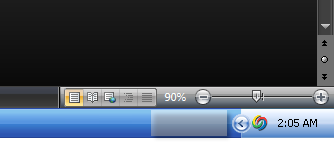 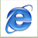 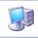 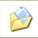 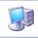 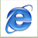 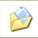 [Speaker Notes: One problem with Garage is that a user will be making many circular gestures that may accidentally cross over other icons/objects/actions.  However Garage is well-equipped to handle this type of situation and does so easily.  The icons that were accidentally selected during the circular gesture are added to the Garage in the event that the user doesn’t finish the gesture, but if the user does finish the gesture, those icons that were temporarily added to the Garage will be removed, thus eliminating “Garage spam”.]
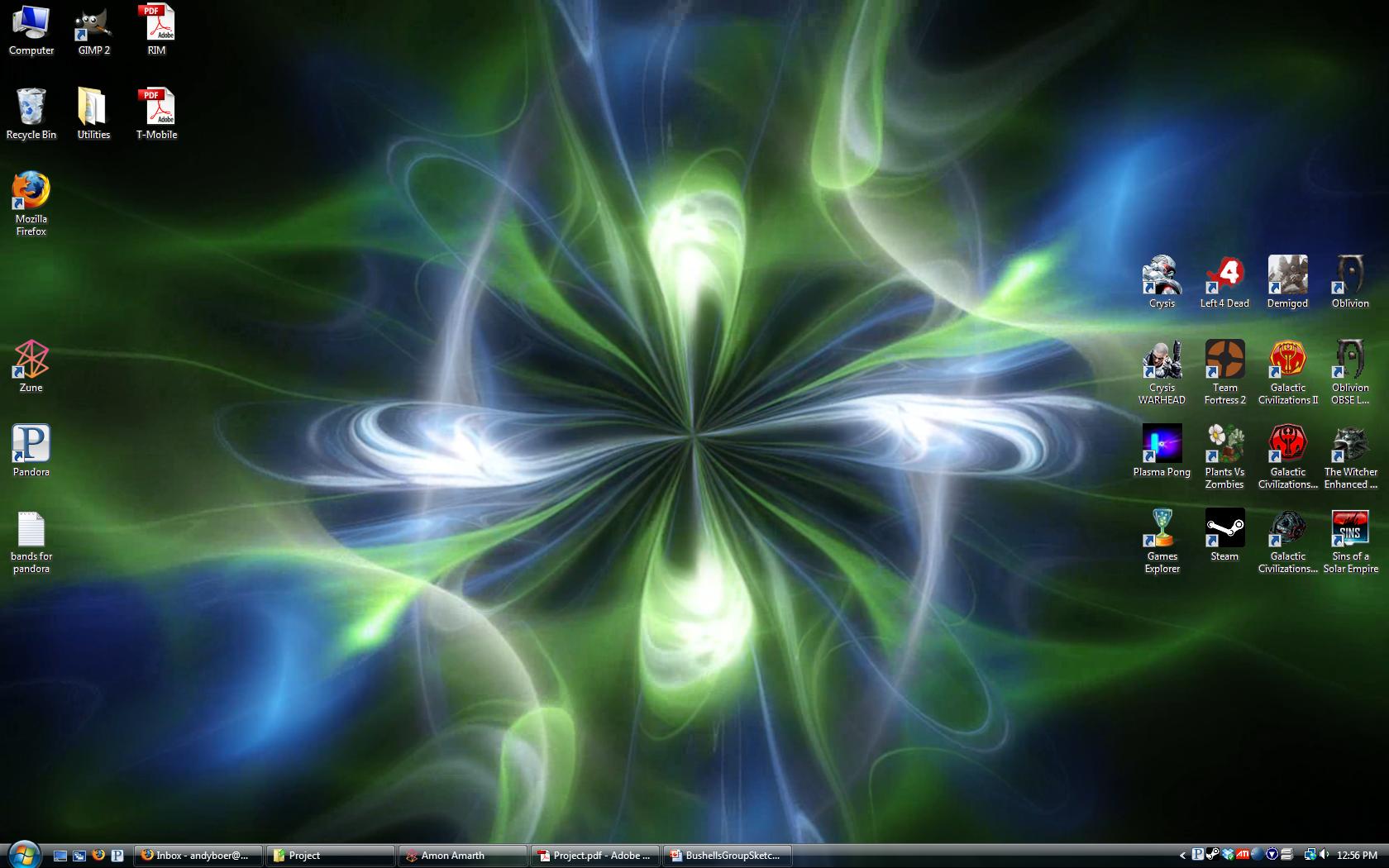 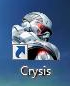 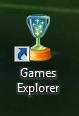 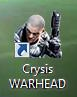 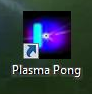 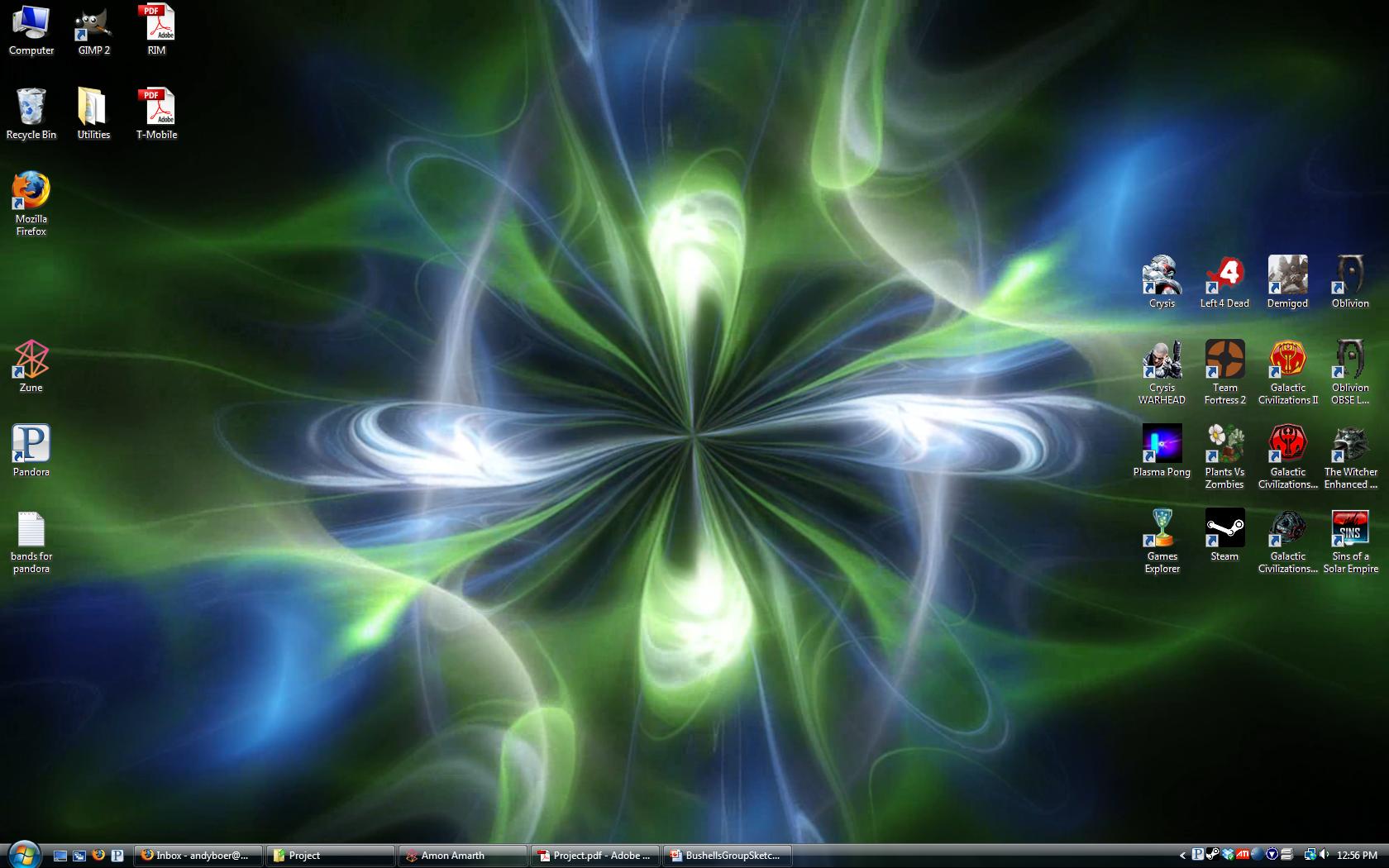 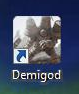 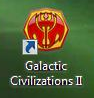 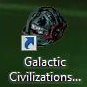 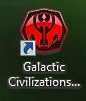 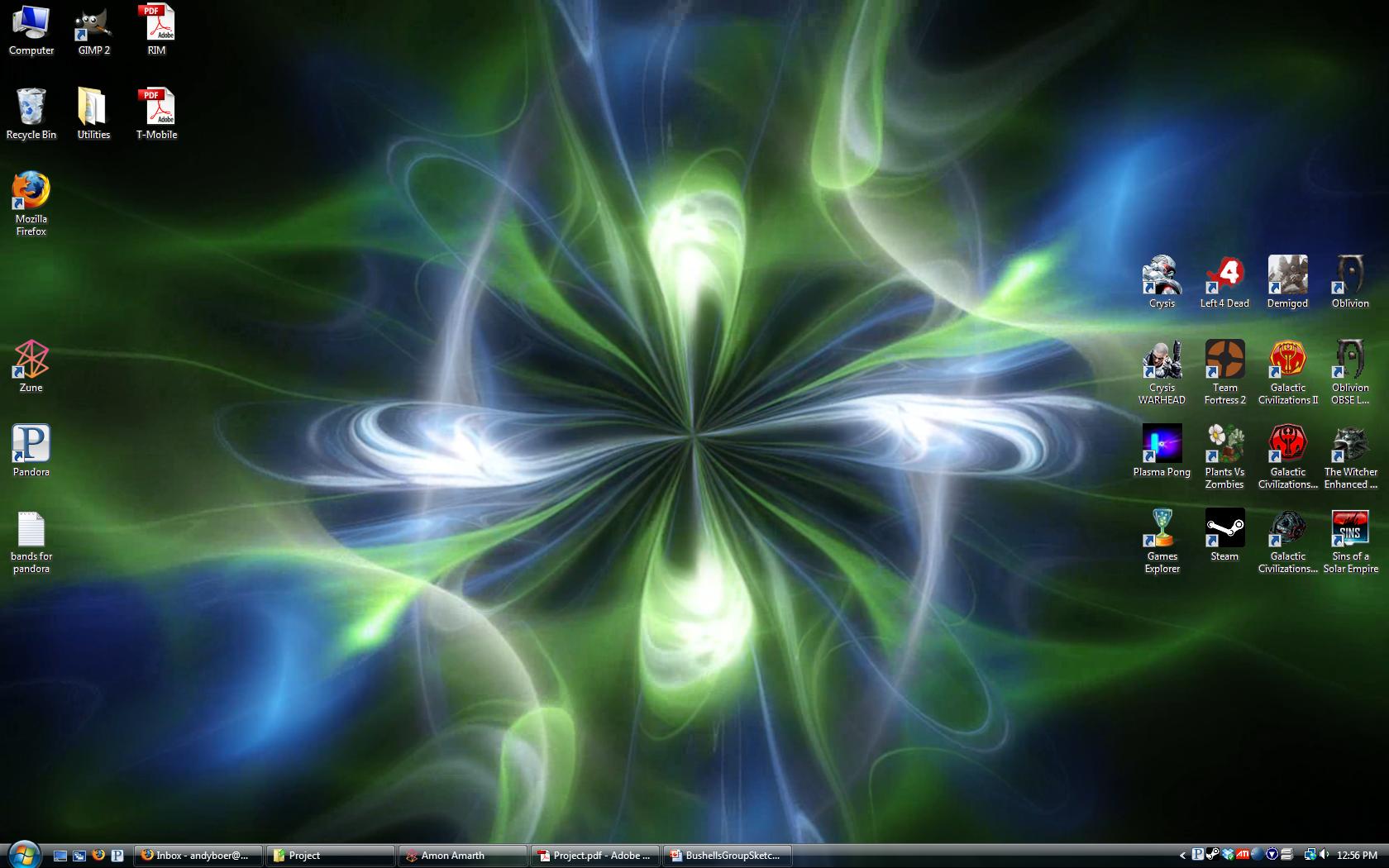 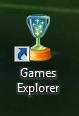 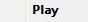 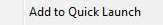 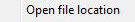 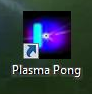 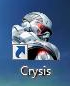 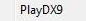 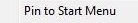 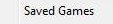 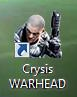 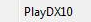 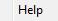 Final Design
http://students.washington.edu/gbe/info498/
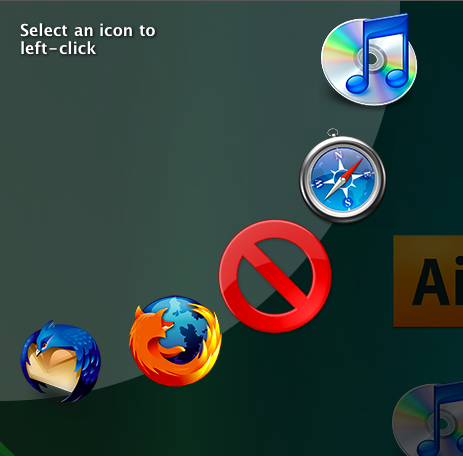 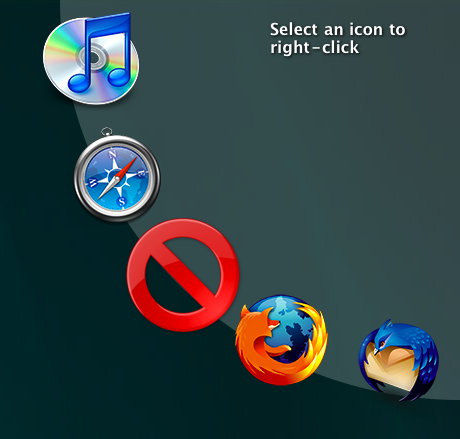 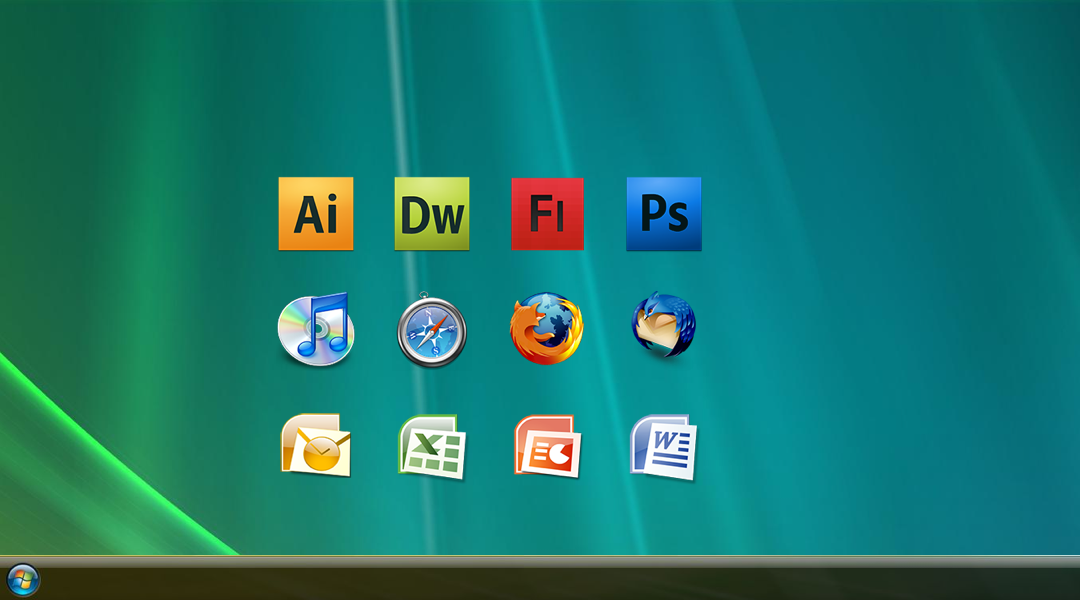 Improvements and Changes for the Final Design
Made only the top corners ‘hot corners’
Top Left is a left-click
Top Right is a right-click

Moved the Selected icons to a radial menu in the corner

Added a cancel button
User Testing
Two participants
55 year old female
20 year old female
Participants initially did not understand
Explicit directions were given
Very high acquisition rates:
Questions?